Початкова освіта у Канаді
Виконала: Вальчук Олена
Канадська система шкільної освіти вважається однією з найкращих у світі.
Учні регулярно демонструють гарну базову підготовку, що підтверджується міжнародними рейтингами й тестами, наприклад, PISA (Programme for International Student Assessment)
Освіту в Канаді забезпечує держава. Фінансування проводиться федеральними, провінційними і місцевими органами влади. Освіта знаходиться в межах провінційної юрисдикції , тому за навчальним планом спостерігає обласне управління. У межах областей під міністерством освіти є окружні ради зі шкільної освіти, керуючі освітніми програмами.
2
Середня освіта у Канаді складається з трьох етапів - elementary school – початкова школа, middle school – середня школа та high school – вища школа.
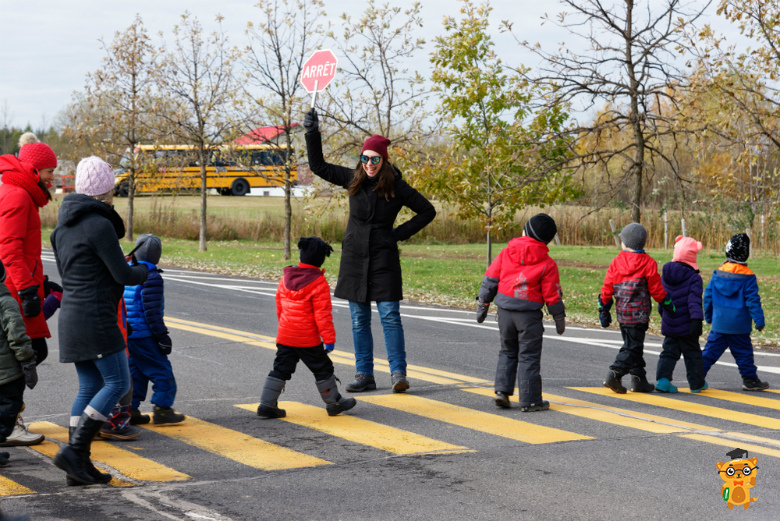 Діти йдуть до першого класу у шість років. У більшості провінцій повна середня освіта триває 12 років. У провінції Онтаріо вчитися доведеться 13 років, а от у франкомовній провінції Квебек - всього 11.
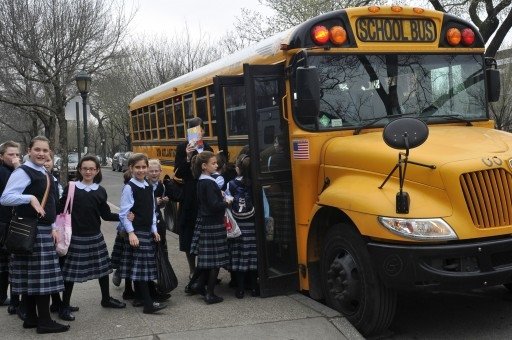 Список предметів варіюється залежно від класу. З року в рік збільшується перелік предметів, які учень може обирати за власним бажанням. У початковій школі (elementary school) їх поки що не багато, тут вивчають переважно обов‘язкові:
Список предметів:
SCIENCE:
ARTS:
CORE:
інтегрований курс математики, граматики, літератури, правопису, основ політичного устрою Канади і правил поведінки в суспільстві;
ще один інтегрований курс, природничих наук – хімії, фізики, біології: учні працюють над власними проектами, як справжні вчені;
на цьому предметі малюють, ліплять, майструють, дивляться відеофільми;
COMPUTERS:
FAMILY:
оснащення канадських шкіл комп‘ютерами – чи не найкраще у світі;
тут дітей вчать робити різні практичні речі, наприклад, готувати їжу;
Список предметів:
PHYSICAL EDUCATION:
MUSIC:
кожен учень вчиться грати на якомусь музичному інструментові, який навіть можна брати додому.
фізкультура і спорт;
LIFE SKILLS:
FRENCH:
тут набувають навичок, потрібних для повсякденного життя, обговорюють різні життєві ситуації та проблеми;
обов'язкова французька мова у школах з англійською мовою викладання.
Усі розуміють, що завдання робиться не заради оцінки, а заради покращення знань. Учнівські щоденники вчителі використовують як засіб комунікації з батьками. Туди заноситься уся важлива інформація - про поведінку учня. 
У Канаді немає звичних нам щоденних оцінок з різних предметів, наприклад, за відповідь біля дошки або за активну роботу на уроці. Не оцінюються й домашні завдання, у класі лише перевіряється їхнє виконання і розбираються відповіді. Дитина не знаходиться в постійному стресі через думки про те, яку оцінку вона отримає.
Оціннювання:
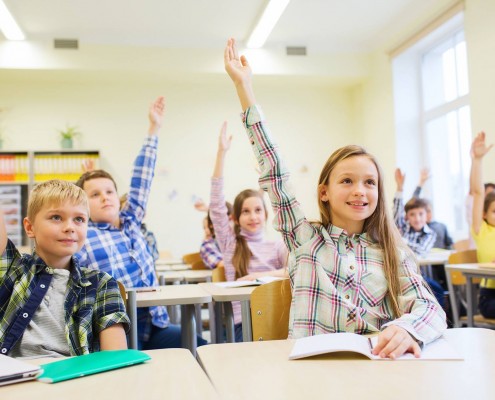 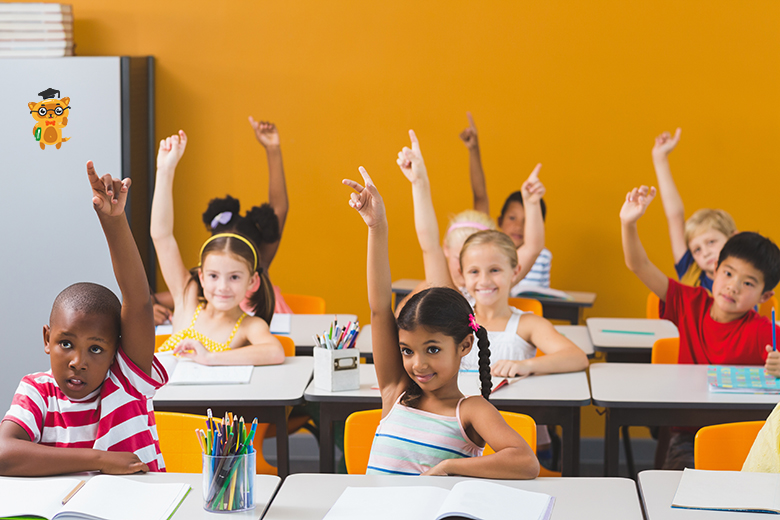 Оцінки виставляють лише за контрольні та самостійні роботи, а також за виконані проекти. Тести проводяться регулярно і з різних предметів. Оцінки бувають такі: А, В, С, D, F, а ще кожна оцінка може мати + або -. Виставляються вони залежно від відсотка правильних відповідей, тобто 'А +' можна отримати, виконавши правильно 95-100% завдань, Тест з оцінкою вирушає додому для підпису батьками і потім повертається до школи.
6
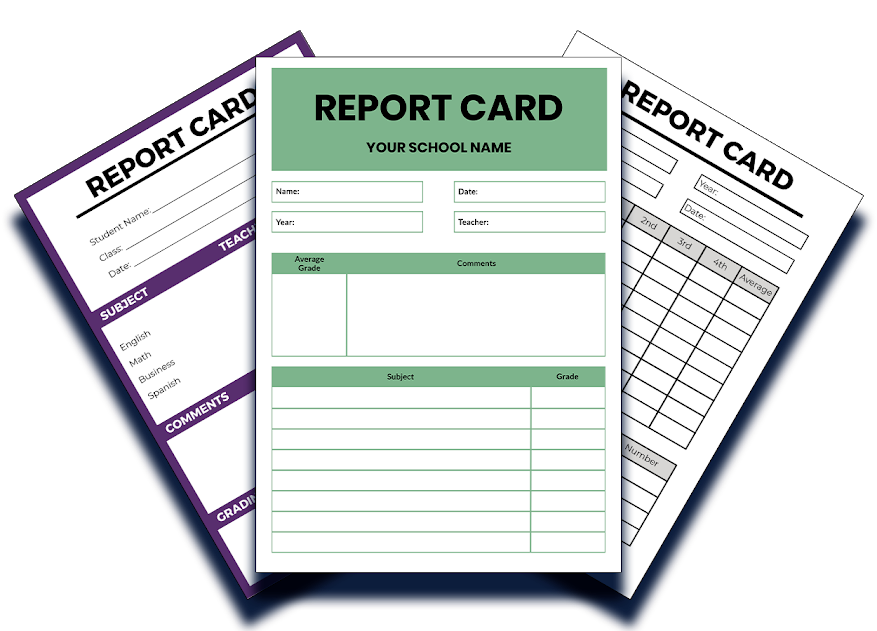 По-третє, у Report Card за кожен предмет можуть стояти кілька оцінок - наприклад, за кожний вивчений розділ математики. У «мовних» предметах окремо оцінюють читання, писання, розмовне спілкування, грамотність.
І нарешті, Report Card містить думки вчителя про переваги і проблеми учня, про те, наскільки впевнено він чи вона демонструють свої знання, а також рекомендації, що необхідно зробити для поліпшення результату.
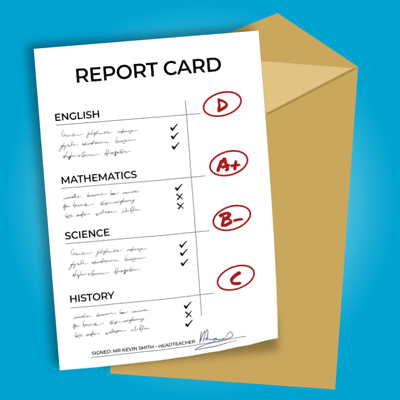 Report Card
Двічі-тричі на рік учні отримують Report Card - звіт про успішність. Він видається в закритому конверті особисто учневі в руки. Ніхто не забороняє йому відкрити конверт і обговорити результати з однокласниками. Але обговорення своїх оцінок і порівняння з оцінками інших учнів у канадських школах не схвалюють.
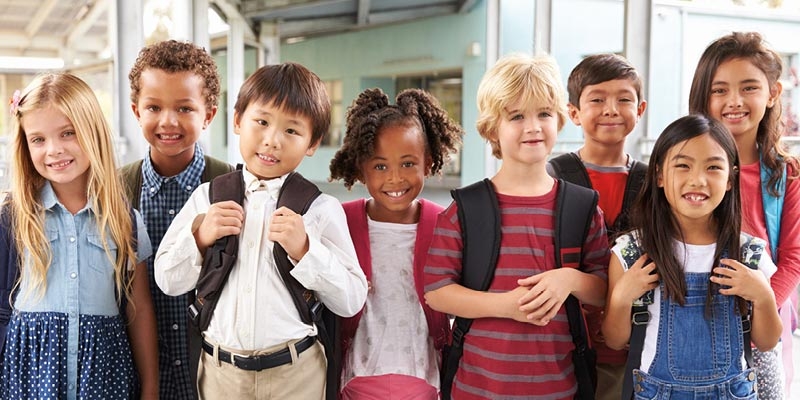 Report Card – це не вузенька смужка оцінок. У його першій частині окремо оцінюються такі характеристики учня, як організованість, здатність до самостійної роботи, співпраця з однокласниками, ініціативність і навіть саморегуляція. Усі ці оцінки виводяться на підставі щоденних спостережень вчителя за учнем і його роботою в класі.
7
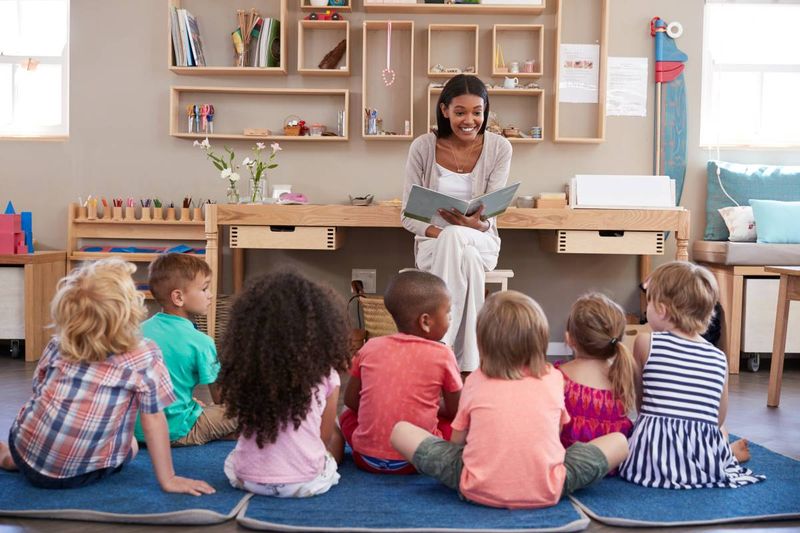 Вчителі Канади
Державна політика канадського освіти спрямована на те, щоб дітям викладали найкращі фахівці. І хоча кваліфікація вчителів і стандарти відрізняються від провінції до провінції, проте всюди вимагають, щоб вчителі мали ліцензію або сертифікат для навчання в загальноосвітніх школах, а також диплом не нижче бакалавра, а в деяких провінціях в старших класах викладачі повинні мати магістерський диплом. Вельми поширена практика залучення батьків до участі у вихованні своїх дітей. Так, школи постійно шукають волонтерів серед батьків, які допомагали б дітям в читанні, заняттях з мистецтва, в спеціальних проектах та ін.
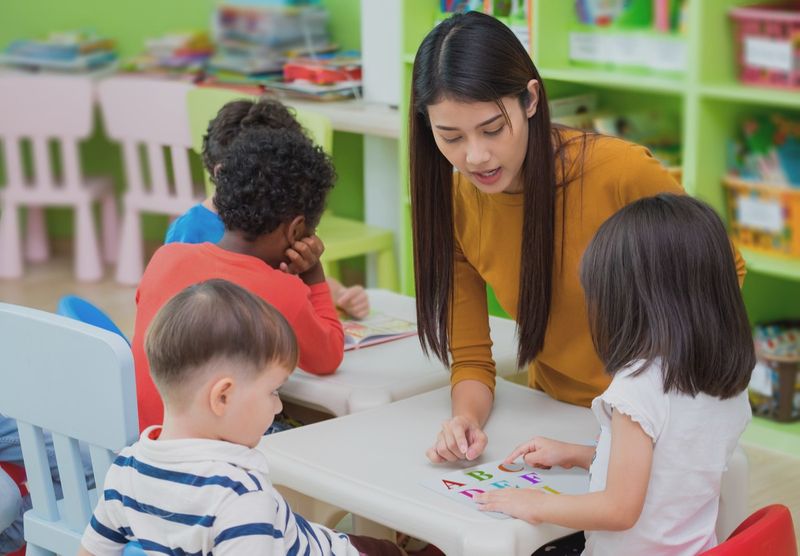 8
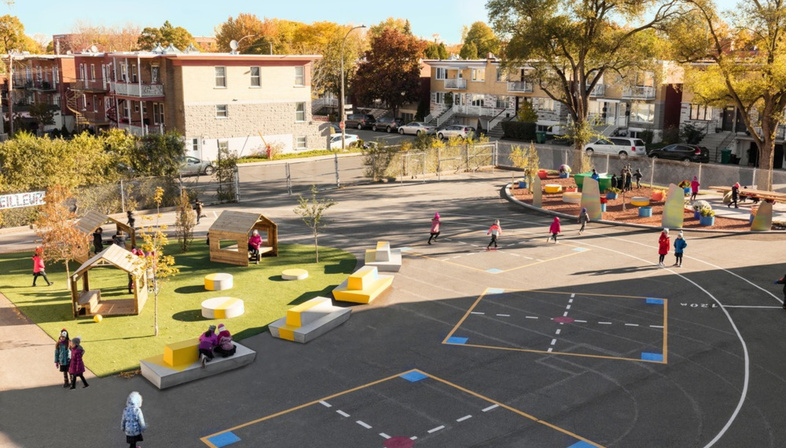 Цікаво, що в багатьох молодших школах немає їдальнь і діти мають їсти те, що принесуть з дому. Причому в навчальних закладах існує заборона на певні продукти, що можуть викликати сильну алергічну реакцію (наприклад, арахіс). З цієї ж причини не дозволяється ділитися їжею. Однак, щоранку до початку навчання в багатьох школах організовується «сніданок-бесіда», під час якого діти можуть їсти фрукти, пластівці та спілкуватися.
Ще однією обов’язковою вимогою є щоденне проведення учнями однієї 30-хвилинної перерви на вулиці. Лютий мороз чи сильний снігопад не стають цьому на заваді, адже нестримна дитяча енергія потребує виходу в будь-яку пору року. Тим паче, в молодшій школі заборонене використання мобільних телефонів, тож «живе» спілкування залишається пріоритетним.
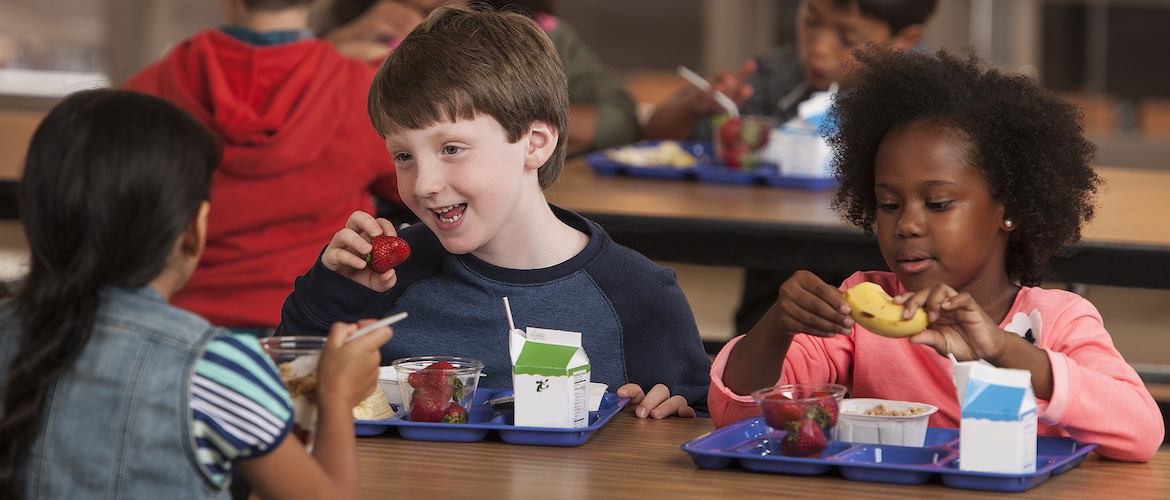 9
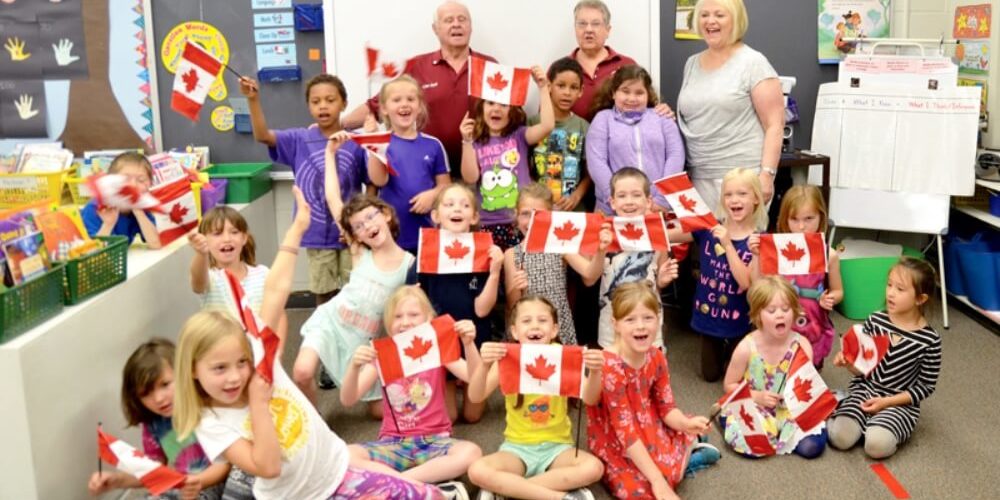 Висновок:
Особливою ознакою на цьому етапі шкільного навчання є невимушений ритм занять з дітьми. Учні, особливо перші 2 роки, не стільки опановують предмети, скільки навчаються спілкуванню в колективі, пізнають навколишній світ, формують свої творчі здібності. Ця обставина дозволяє не руйнувати психіку дитини, оберігаючи її від надмірних навантажень і сприяє формуванню позитивного ставлення до навчання. До того ж, навчання в початковій школі залишає багато вільного часу для занять спортом та творчістю.
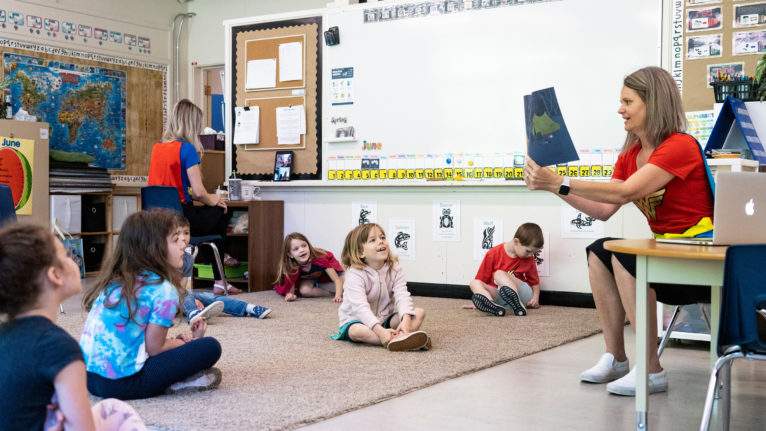 10
Дякую за увагу
11